Задание № 4.Орфоэпические нормы
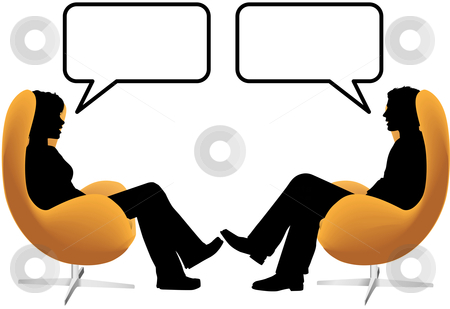 Формулировка задания
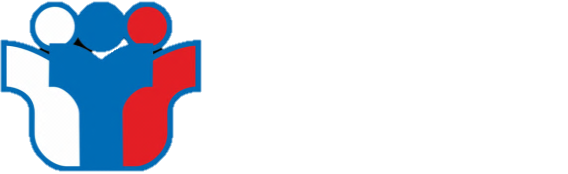 В одном из приведённых ниже слов допущена ошибка в постановке ударения: НЕВЕРНО выделена буква, обозначающая ударный гласный звук. Выпишите это слово.
нажИвший
Отрочество
жилОсь
вернА
взЯлась
Ответ: ___________________________.
Имена существительные:
Если предлагаются слова с корнем -ЛОГ-, то знайте, что он ударный: диалОг, каталОг, эпилОг, некролОг. Исключения «анАлог» и слова, называющие профессии и род занятий: филОлог, биОлог, археОлог.
Если слово оканчивается на -МИЯ, то [о] под ударением: астронОмия, эконОмия, кроме слов-терминов (анемИя, метонИмия).
Если слово имеет вторую часть -МАНИЯ или       -АРИЯ, то [а] под ударением: наркомАния, англомАния; семинАрия, ветеринАрия.
Имена прилагательные:
Если прилагательное в форме женского рода, то окончание ударное: плохА, быстрА, молодА, дорогА.
Формы среднего рода и множественного числа требуют ударения на основу: плОхо, бЫстро, мОлодо, дОрого; плОхи, бЫстры, мОлоды, дОроги. 
На окончание всегда падает ударение в прилагательных-исключениях: смешной, тяжёлый, горячий, лёгкий, равный, тёмный, тёплый, умный, чёрный, хороший. (СмешнА, смешнО, смешнЫ; тяжелА, тяжелО, тяжелЫ и т.д.)
Глаголы:
1) Запомните, что приставка -вы всегда ударная (вЫскочить, вЫложить), а корень -звон- всегда безударный (созвонИться, звонЯт, позвонИшь). 
2) У глагола-инфинитива ударение чаще всего падает на суффикс: даровАть, наплескАть, пломбировАть. 
3) Как и у существительных, в форме женского рода ударное окончание (ждалА, снялА, принялА), а в среднем роде и множественном числе основа ударная (ждАло, ждАли, пОняло, пОняли). Исключения: клАла, слАла, укрАла, отослАла.
4) Приставки по-, за-, про-, со- перетягивают ударение (зАнял, зАняло, зАняли). Исключения - глаголы, у которых ударение падает на корень: позвАл, позвАло, позвАли; сорвАл, сорвАло, сорвАли.
5. В глаголах, образованных от имён прилагательных, ударение чаще всего падает на -ИТЬ:
быстрый - убыстрИть; острый - обострИть; лёгкий - облегчИть; бодрый - ободрИть; глубокий -углубИть.
Примечание:
Этой закономерности не подчиняется глагол озлОбить, образованный от имени прилагательного «злой».
Запомни: опОшлить (= сделать пОшлым) - они опОшлят;
                     освЕдомиться - ты освЕдомишься.
Причастия:
1) У полных причастий суффиксы -а- и -я- безударные (полОманный, рассЕянный).
2) Суффикс -енн- безударный у причастия, если в форме глагола будущего времени ударение на основе (разбУдишь – разбУженный), а суффикс -ённ- бывает, только если в форме глагола будущего времени ударение на окончании (занесЁшь – занесЁнный). 
3) Приставки перетягивают ударения: НАзванный – нАзван, нАзвано, нАзваны, нАзвана. СОбранный – сОбран, сОбрано, сОбраны, сОбрана.
4) В ж. и ср. роде, а также во мн. ч. ударение стоит на окончании (принесенА, принесенО, принесенЫ).
5. На корень БАЛ- в словах со значением «плохо себя вести», «выполнять любые капризы», «быть излишне изнеженным и капризным» ударение НЕ падает:
балОванный, баловАть, балУясь, избалОванный, набаловАть
6. В деепричастиях с суффиксами -ВШ-. -ВШИ- ударение падает на гласную букву,которая стоит в слове перед этими суффиксами:
начАв, отдАв, поднЯв, понЯв, прибЫв, начАвшись.
Примечание:
Деепричастия часто имеют ударение на том же слоге, что и в неопределённой форме соответствующего глагола: задАть - задАв, залИть - залИв, занЯть - занЯв, начАть - начАв, поднЯть - поднЯв, пожИть - пожИв, поло­жить - положИв, понЯть - понЯв, предАть - предАв, предпринять - предприняв, прибЫть - прибЫв, при­нЯть - принЯв, продАть - продАв, пропИть - пропИв, создАть - создАв.
Запомните: исчЕрпать - исчЕрпав (НЕЛЬЗЯ: исчерпАв).
существительные
1. В именах существительных иноязычного происхождения (чаще всего французского) ударение падает на последний слог: дефИс, диспансЕр, еретИк, жалюзИ, каталОг, квартАл, некролОг, партЕр, экспЕрт.
2. Место постановки ударения в отглагольном существительном обычно совпадает с местом постановки ударения в исходном глаголе, от которого оно образовано:
вероисповЕдание (в этом отглагольном имени существительном сохраняется то же ударение, что и в исходном глаголе, от которого оно образовано: (веру) исповЕдатъ);
обеспЕчение (в этом отглагольном имени существительном сохраняется то же ударение, что и в исход­ном глаголе, от которого оно образовано: обеспЕчить);
газопровОд, мусоропровОд, нефтепровОд (= то, что газ, мусор, нефть провОдит).
3. В некоторых именах существительных ударение является неподвижным и падает на КОРЕНЬ во ВСЕХ ПАДЕЖАХ:
аэропОрт - аэропОрты (им. п. мн.ч.)
бАнт - бАнты - с бАнтами
бухгАлтер - бухгАлтеров (род. п. мн.ч.)
Икс - Иксы - с Иксом
крАн - крАны
лЕктор - лЕкторы – лЕкторов
мЕстность – мЕстностей
тОрт - тОрты - с тОртом – тОртами
шАрф - шАрфы - нет шАрфа
мнемонические рифмовки
1) Хватит улыбаться, 
А также баловАться.

2) Василиса так красива, 
Да ещё и прозорлИва!

3) Снова бегемот
Поломал нефтепровОд.

4) Потолок отличный 
Весь он мозаИчный!

5) Уважаемый наш сэр, 
Посетите диспансЕр.

6) Моя соседка Фёкла
Вырастила свЁклу.

7)Рынок совсем новый: 
Видимо, оптОвый!

8) Если лопать тОрты,
То не влезешь в шорты,

9) ЗавИдно, когда видно!

10) Вижу, этот старый пень,
Очень крепкий, как кремЕнь.

11) ТанцОвщицы все в бАнтах, 
       танцОвщик на пуАнтах.

12) ТОрты-шОрты-пОрты

13) Мышонок избалОванный,
Хоть и нарисованный!

14) КаталОг-потолок,
Монолог - некролОг.
В одном из приведённых ниже слов допущена ошибка в постановке ударения: НЕВЕРНО выделена буква, обозначающая ударный гласный звук. Выпишите это слово.
позвонИм               
рвалА           
грАжданство  
давнИшний          
отобралА
гражданство
В одном из приведённых ниже слов допущена ошибка в постановке ударения: НЕВЕРНО выделена буква, обозначающая ударный гласный звук. Выпишите это слово.
снялА   
слИвовый  
мЕстностей  
щелкАть 
намЕрение
щёлкать
В одном из приведённых ниже слов допущена ошибка в постановке ударения: НЕВЕРНО выделена буква, обозначающая ударный гласный звук. Выпишите это слово.
закУпорить  
загнУтый  
оптОвый  
влилАсь  
бралАсь
загнутый
В одном из приведённых ниже слов допущена ошибка в постановке ударения: НЕВЕРНО выделена буква, обозначающая ударный гласный звук. Выпишите это слово.
озлОбить  
нАчавшись  
отозвалАсь  
донЕльзя 
ловкА
начавшись
В одном из приведённых ниже слов допущена ошибка в постановке ударения: НЕВЕРНО выделена буква, обозначающая ударный гласный звук. Выпишите это слово.
воспрИняла  
занЯв  
углубИть  
слИвовый
гналА
восприняла
В одном из приведённых ниже слов допущена ошибка в постановке ударения: НЕВЕРНО выделена буква, обозначающая ударный гласный звук. Выпишите это слово.
экспЕрт  
крАны  
предАв  
брАлась
зАсветло
бралась
В одном из приведённых ниже слов допущена ошибка в постановке ударения: НЕВЕРНО выделена буква, обозначающая ударный гласный звук. Выпишите это слово.
сИроты   
слИвовый   
дОнизу   
углубИть
мЕстностей
сироты
В одном из приведённых ниже слов допущена ошибка в постановке ударения: НЕВЕРНО выделена буква, обозначающая ударный гласный звук. Выпишите это слово. 
убрАла    
прИнятый    
закУпорить    
оптОвый
чЕрпать
убрала
В одном из приведённых ниже слов допущена ошибка в постановке ударения: НЕВЕРНО выделена буква, обозначающая ударный гласный звук. Выпишите это слово. 
одолжИт    
озлОбить    
полОжил    
лгалА
цепОчка
положил
В одном из приведённых ниже слов допущена ошибка в постановке ударения: НЕВЕРНО выделена буква, обозначающая ударный гласный звук. Выпишите это слово. 
шарфЫ    
щЁлкать    
красИвее    
экспЕрт 
зАгнутый
шарфы
В одном из приведённых ниже слов допущена ошибка в постановке ударения: НЕВЕРНО выделена буква, обозначающая ударный гласный звук. Выпишите это слово. 
опломбИровать   
 надОлго   
кУхонный  
приручЁнный
шофЁр
опломбировать
В одном из приведённых ниже слов допущена ошибка в постановке ударения: НЕВЕРНО выделена буква, обозначающая ударный гласный звук. Выпишите это слово. 
плодоносИть   
прибЫв  
отозвалАсь 
досУха
вернА
досуха